Modul 2
Digitale ressurser og dybdelæring i naturfagB – Samarbeid
Mål
Målet med denne modulen er å bli bevisst på hvordan bruk av digitale ressurser kan fremme og/eller hemme dybdelæring i naturfag.
Tidsplan for denne økta
Oppsummer forarbeidet i grupper
20 minutter
Oppsummer forarbeidet i grupper (5 minutter)
Jobb i grupper på tre–fire personer:
Se på tabellen dere får utdelt om kjennetegn på overflatelæring og dybdelæring. 
Finn kjennetegnene A–F (fra forarbeidet) i tabellen.
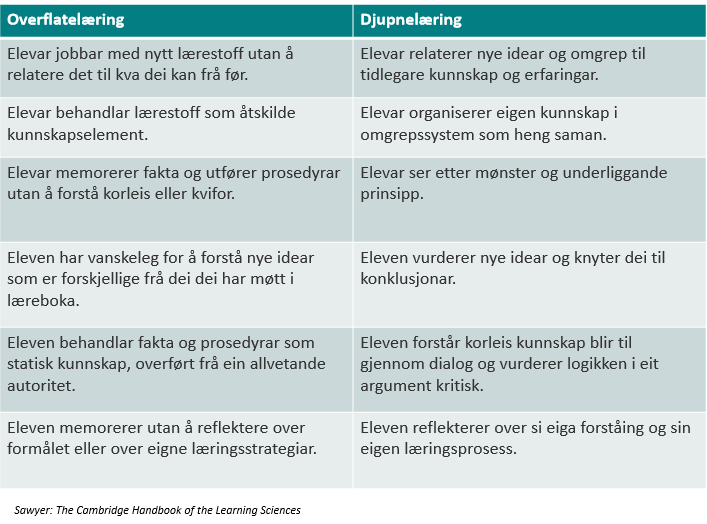 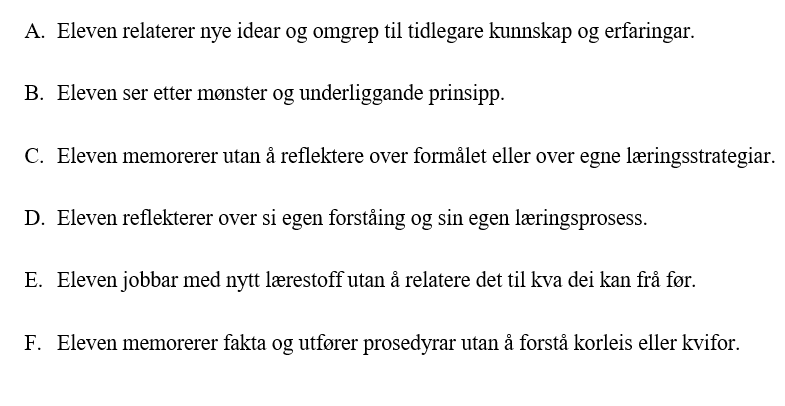 Oppsummer forarbeidet i grupper(10 minutter)
Bruk notatene fra forarbeidet, og presenter kort: Hvordan brukte du digitale ressurser og hvilke av kjennetegnene (A–F) beskriver elevenes aktivitet?
En person setter tellestrek for hvert kjennetegn (A–F) i den felles tabellen.
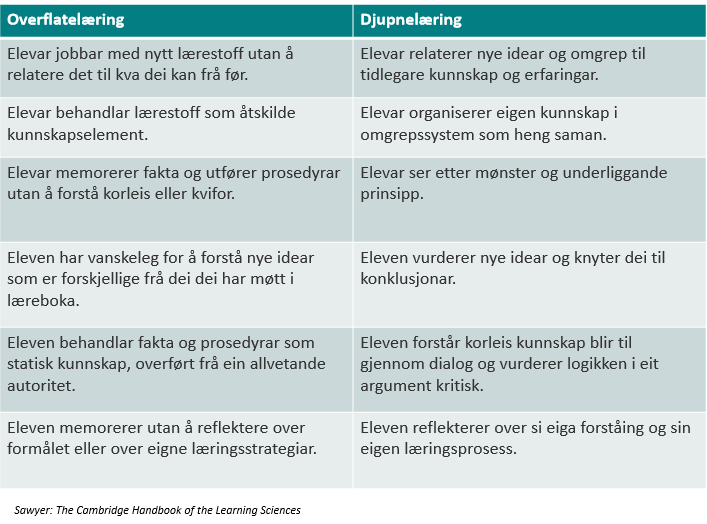 Oppsummer forarbeidet i grupper(5 minutter)
Oppsummer hvor mange tellestreker dere fikk i gruppa på de ulike kjennetegnene.
Er det kjennetegn på overflatelæring og/eller dybdelæring som beskrev aktivitetene fra forarbeidet?
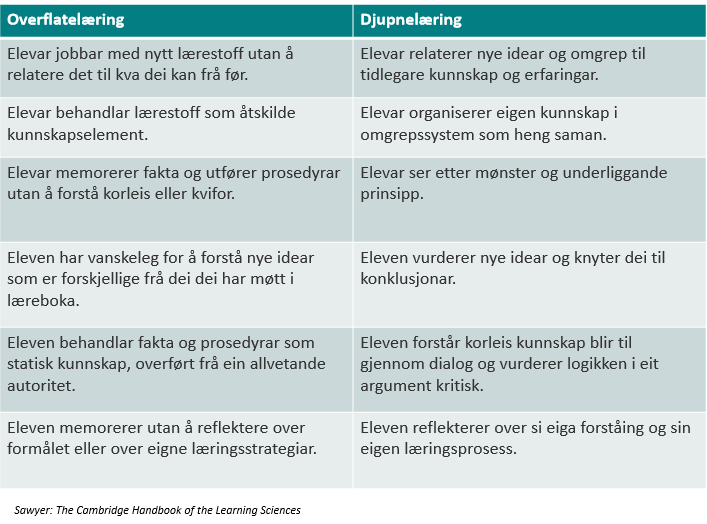 Del i plenum (5 minutter)
Hver gruppe deler (kort):
Hvor mange tellestreker har gruppa på de ulike kjennetegna?
Var det kjennetegn på overflatelæring og/eller dybdelæring som beskrev aktivitetene fra forarbeidet?
Gruppeoppgaver
Dere skal nå jobbe gjennom to gruppeoppgaver.
I hver oppgave skal dere først prøve ei simulering i elevrolla.
Dere skal deretter reflektere over hvordan dere opplevde oppgava om bruk av den digitale ressursen fremmet og/eller hemmet dybdelæring.
Oppgave 1
10 minutter
Les instruksjonen på neste bilde FØR dere setter i gang
Næringskjede
Nå skal vi se nærmere på hvordan arter som lever sammen påvirker hverandre.
Dere skal prøve en digital dra-og-slipp-oppgave om en næringskjede.
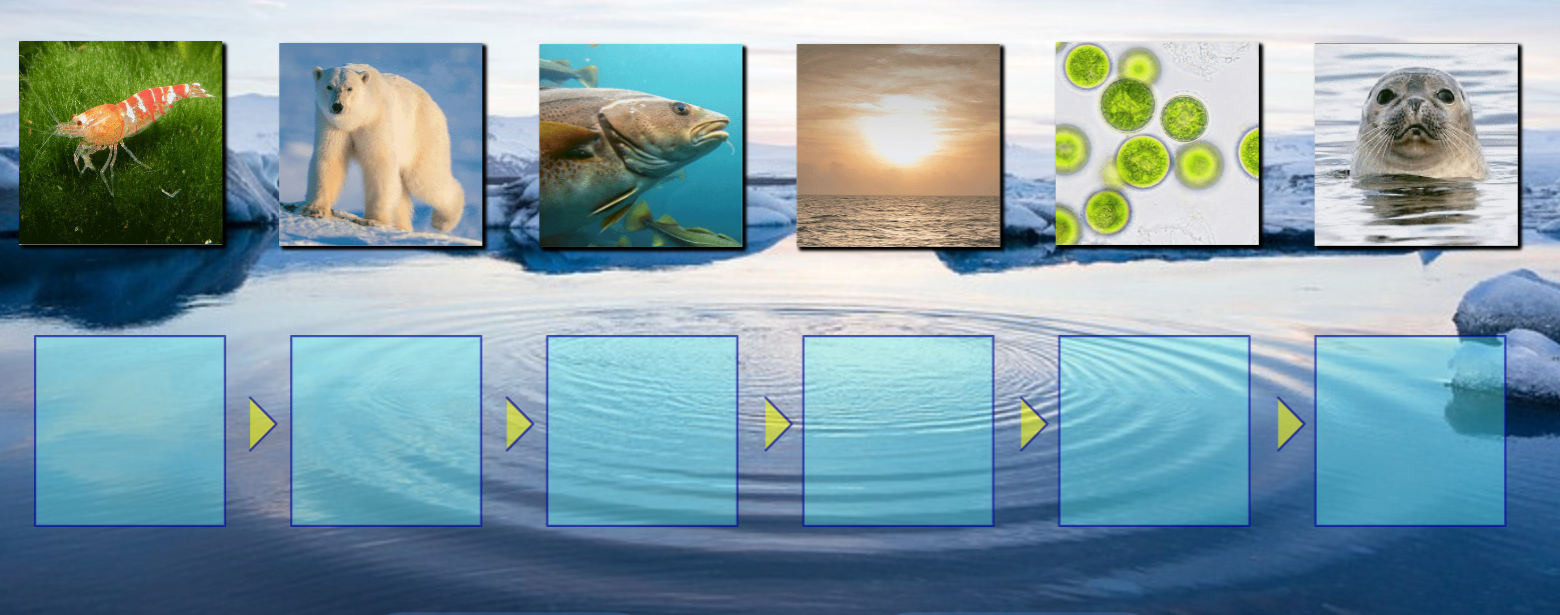 Næringskjede dra-og-slipp-oppgave(5 minutter)
Jobb individuelt.
Åpne lenken: viten.no/filarkiv/naturmangfold/
Klikk deg gjennom oppgaven.
Diskuter (5 minutter)
Sett dere i par.
Hvilke av kjennetegnene (A–F) på arket opplevde dere passet til oppgaven dere nettopp gjennomførte?
Oppgave 2
20 minutter
Næringskjede
Les instruksjonen på neste bilde FØR dere setter i gang
Dere skal nå jobbe i par med den samme dra-og-slipp-oppgave om en næringskjede som dere nettopp løste individuelt.
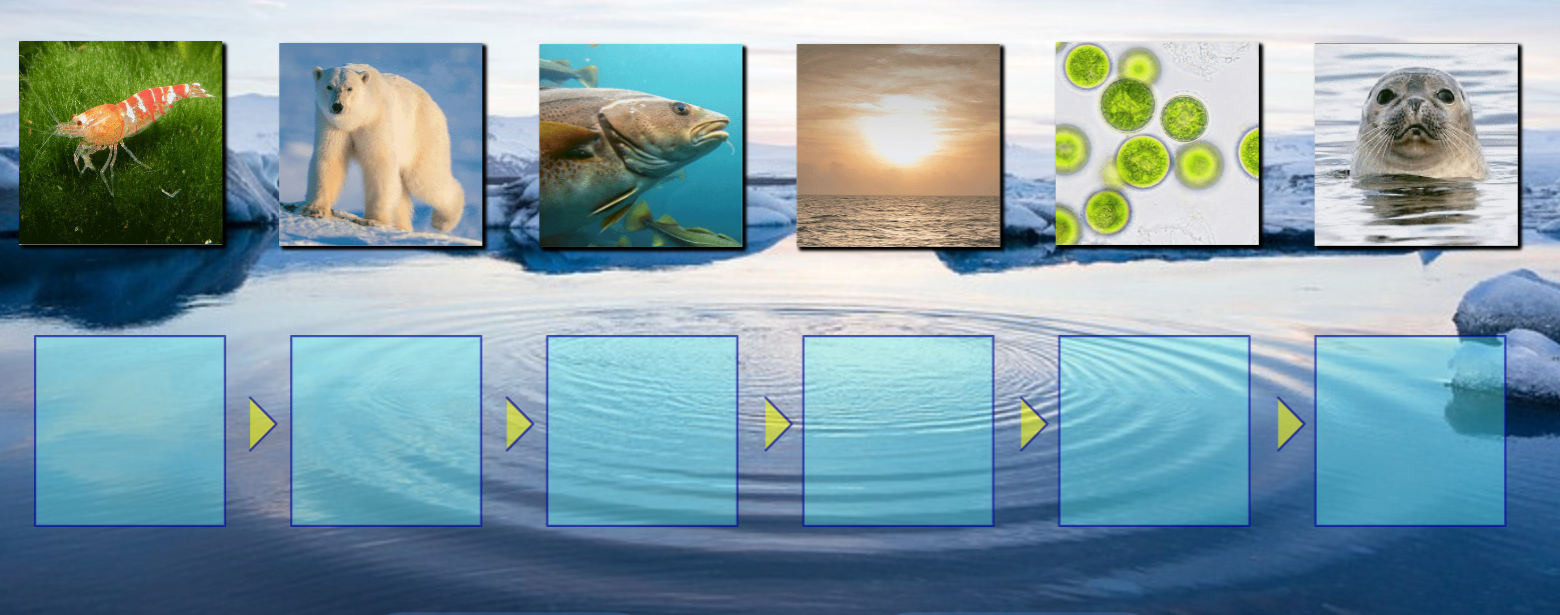 Næringskjede – dra-og-slipp-oppgave(5 minutter)
Start med å identifisere hva dere ser på de ulike bildene. 
Diskuter i hvilken rekkefølge bildene skal plasseres, før dere plasserer dem. 
Trykk «Vis retting» når alle er plassert. Prøv gjerne flere ganger til dere har alt rett. Trykk «Gå videre». 
Les, diskuterer og svar på spørsmålene underveis i oppgaven. 
Når alle er ferdig med oppgaven, skal dere i felleskap lese oppsummeringa på de to neste lysbildene.
Oppsummering dra-og-slipp-oppgave
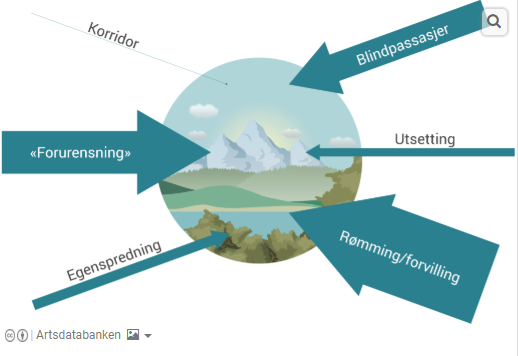 Fremmede arter er arter som er spredt ved hjelp av menneskelig aktivitet til områder der de ikke naturlig hører hjemme. 
Hvis det kommer inn en ny art i et område, så vil det påvirke de som er der fra før.
Fremmede arter kan ha negativ påvirkning på arter i økosystem, slik at de forsvinner.
Spredningsveier: fremmede arter kan spres på ulike måter. artsdatabanken.no
Oppsummering dra-og-slipp-oppgave
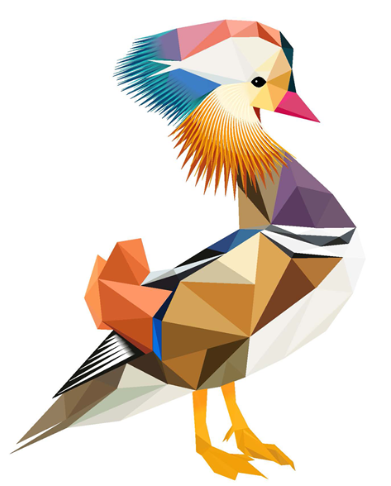 I dra-og-slipp oppgaven om næringskjede ble dere utfordret til å tenke over hva som skjer når ulike arter forsvinner. Dette er en viktig øvelse når man jobber med fremmede arter. 
For å avgjøre hva man skal sette inn av tiltak mot fremmede arter er det nemlig viktig å finne ut av hvordan og hvor mye de påvirker.
Fremmedartslista 2018 viser hvilken risiko fremmede arter kan utgjøre for naturmangfoldet i Norge. artsdatabanken.no
Ble dere inspirert til å jobbe mer med fremmede arter og bærekraftig utvikling? 

Da kan dere prøve ut hele det utforskende undervisningsopplegget Bærekraftig naturmangfold på naturfag.no.
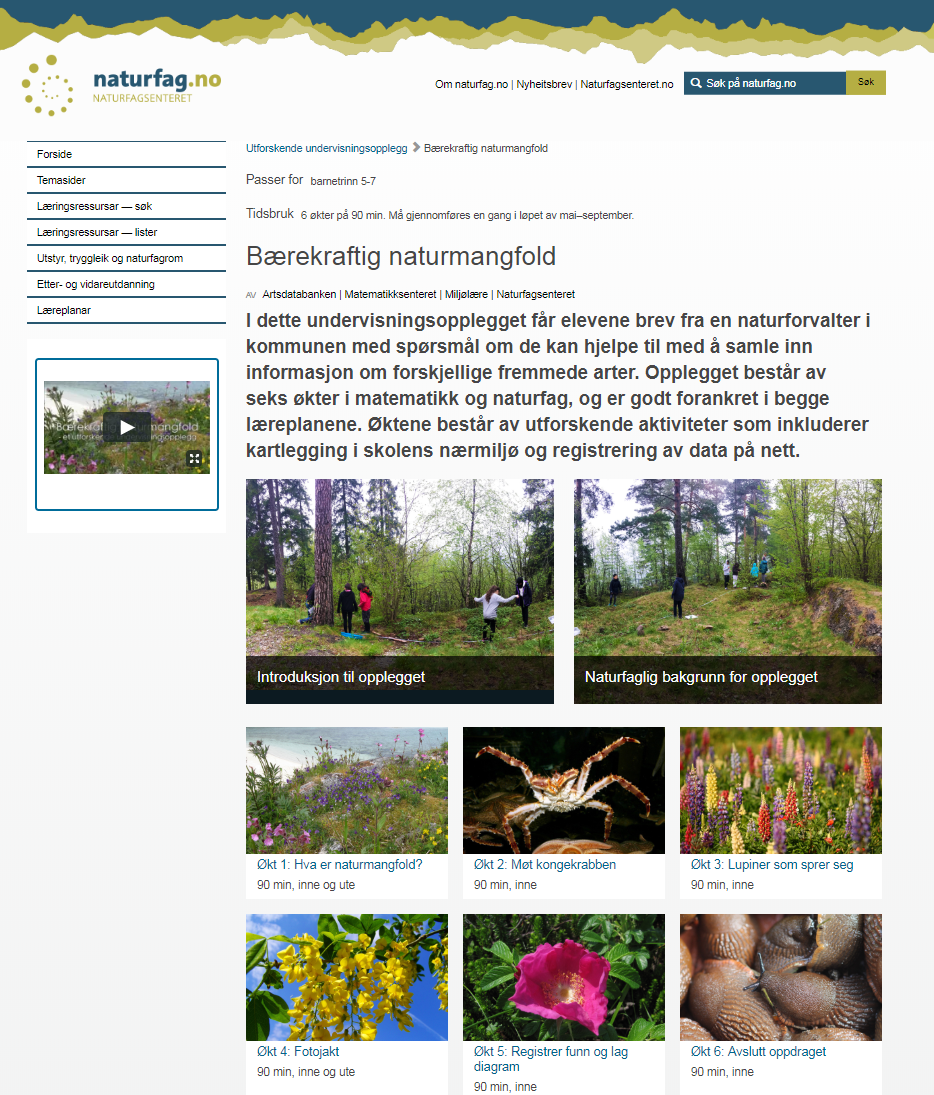 naturfag.no/naturmangfold
Diskuter (5 minutter)
Hvordan opplevde dere oppgave 2 som dere nettopp gjennomførte?
Hvilke av kjennetegnene (A–F) på arket opplevde dere passet til oppgave 2?
Hvordan opplevde dere oppgave 1 versus oppgave 2?
Faglig påfyll
5 minutter
Digitale ressurser og elevers læring
Digitale ressurser omfatter blant annet pc/nettbrett/mobiltelefon, internett, digitale kameraer, måleutstyr og kommunikasjonsutstyr. 
Digitale ressurser kan både være fremmende og hemmende for elevers læring.
Vi skal nå se på hva elever mener, hva forskninga viser og hvordan en undersøkelse oppsummerer hva som er viktig for elevenes læringsutbytte.
Strømme og Korsager, 2015
Elevers oppfatning
Hva kan være årsaken til endringene fra 2013 til 2016?
I undersøkelsen Monitor skole 2013 og 2016 svarer de fleste av elevene at bruk av datamaskin/nettbrett gir dem bedre læring. 
Samtidig mener en del elever at det stjeler tida fra læring.
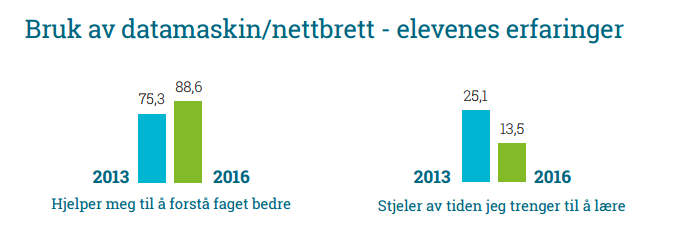 Egeberg, Hultin og Berge, 2016
Hvordan opplevde dere at gruppeoppgave 1 og 2 passer med disse punktene?
Hva sier forskninga?
Digitale ressurser kan fremme elevers forståelse og motivasjon hvis de digitale ressursene:
settes inn i en kontekst og brukes sammen med andre læringsressurser og metoder
brukes til å trene og utvikle ferdigheter som trengs innen naturvitenskapen 
stimulerer til refleksjon
Bleck, Bullinger, Lude og Schaal, 2012; 
Lee, Linn, Varma og Liu, 2010; Ruchter, Klar og Geiger, 2010
Har dere erfaring fra egen undervisning der enten dere eller elevene deres opplevde dette ved bruk av digitale ressurser?
Hva sier forskninga?
Digitale ressurser kan hemme elevers forståelse og motivasjon hvis:
fokus blir på hvordan de digitale ressursene skal brukes og ikke hvorfor og hva de skal brukes til
den teknologiske terskelen blir for stor
Bleck, Bullinger, Lude og Schaal, 2012; 
Lee, Linn, Varma og Liu, 2010; Ruchter, Klar og Geiger, 2010
Hva må til? IKT og elevers faglige læringsutbytte
Hvordan er disse tingene på skolen deres?
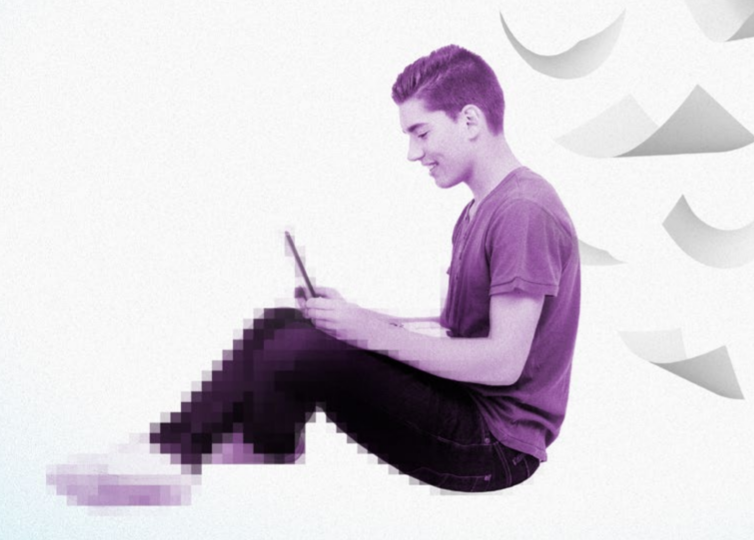 Funn fra SMIL-undersøkelsenfra 2014 viser at elevenes læringsutbytte er avhengig av: 

tilgjengelige digitale ressurser
lærernes digitale kompetanse og evne til å tilpasse undervisninga 
tydelige strategier for IKT-bruk hos skoleeier og skoleleder
Krumsvik, Egelandsdal, Sarastuen, Jones og Eikeland, 2013
Diskuter og del
30 minutter
Diskuter i grupper (10 minutter)
Hvordan opplevde dere at de to oppgavene henholdsvis fremmet eller hemmet dybdelæring?
Hvordan var opplevelsen sammenliknet med andre erfaringer dere har med bruk av digitale ressurser?
Gjenkjente dere noe fra forskninga i opplevelsen av de to aktivitetene samt i tidligere erfaringer?
Oppsummer i gruppene (5 minutter)
Hvordan kan bruken av digitale ressurser henholdsvis fremme eller hemme dybdelæring?
Hva er spesielt viktig å tenke på når man tar i bruk digitale ressurser for å oppnå dybdelæring? Del gjerne konkrete tips.
Del i plenum (15 minutter)
Hver gruppe deler sine tanker.
Hvordan kan bruken av digitale ressurser henholdsvis fremme eller hemme dybdelæring?
Hva er spesielt viktig å tenke på når man tar i bruk digitale ressurser for å oppnå dybdelæring?
Planlegg egen undervisning
10 minutter
Planlegg egen undervisning
Jobb individuelt eller i grupper:
Planlegg en aktivitet der elevene må bruke digitale ressurser (kan være de to dere har prøvd i denne modulen eller noe annet). 
Skisser hvordan du tenker den digitale ressursen kan støtte elevenes dybdelæring. Bruk tabellen Dybdelæring – overflatelæring som dere får utdelt. 

Aktiviteten skal gjennomføres før D – Etterarbeid.
Modul 2
Digitale ressurser for dybdelæring i naturfagD – Etterarbeid
Mål
Målet med denne modulen er å bli bevisst på hvordan bruk av digitale ressurser kan fremme og/eller hemme dybdelæring i naturfag.
Tidsplan for denne økta
Del erfaringer etter utprøving (20 minutter)
Del erfaringene fra utprøvinga i grupper på tre–fire deltakere. 
Hvordan opplevde du at de digitale ressursene fremmet dybdelæring hos elevene?
Var det noe i bruken av de digitale ressursene som hemmet dybdelæring hos elevene?
Bruk tabellen med kjennetegnene på overflatelæring og dybdelæring når dere diskuterer (se neste side).
Oppsummer i grupper (10 minutter)
På bakgrunn av erfaringene deres skal hver gruppe velge:
et eksempel på hvordan bruken av digitale ressurser kan fremme dybdelæring
to konkrete tips til hva som er viktig når man bruker digitale ressurser
Oppsummer i plenum (20 minutter)
Del eksemplene dere valgte ut i gruppediskusjonen.
Veien videre og neste modul (5 minutter)
Se gjennom Introduksjon og A – Forarbeid i det som blir deres neste modul.
Kilder
Bleck, S., Bullinger, M., Lude, A. og Schaal, S. (2012). Electronic Mobile Devices in Environmental Education (EE) and Education for Sustainable Development (ESD) – Evaluation of Concepts and Potentials. Procedia-Social and Behavioral Sciences, 46, 1232–1236.
Egeberg, G., Hultin, H. og Berge, O. (2016). Monitor skole 2016: Skolens digitale tilstand.
Krumsvik, R. J., Egelandsdal, K., Sarastuen, N. K., Jones, L. Ø. og Eikeland, O. J. (2013). Sammenhengen mellom IKT-bruk og læringsutbytte (SMIL) i videregående opplæring. Bergen: Universitetet i Bergen.
Lee, H. S., Linn, M. C., Varma, K. og Liu, O. L. (2010). How do technology‐enhanced inquiry science units impact classroom learning? Journal of Research in Science Teaching, 47(1), 71–90
Ruchter, M., Klar, B. og Geiger, W. (2010). Comparing the effects of mobile computers and traditional approaches in environmental education. Computers & Education, 54(4), 1054–1067.
Schaal, S., Grübmeyer, S. og Matt, M. (2012). Outdoors and Online-inquiry with mobile devices in pre-service science teacher education. World Journal on Educational Technology, 4(2), 113–125. 
Strømme, A. og Korsager, M. (2015). Digital kompetanse i Marion, P. van & Strømme, A. s. 187–210 (red. 2015). Biologididaktikk. Kristiansand, Cappelen Damm